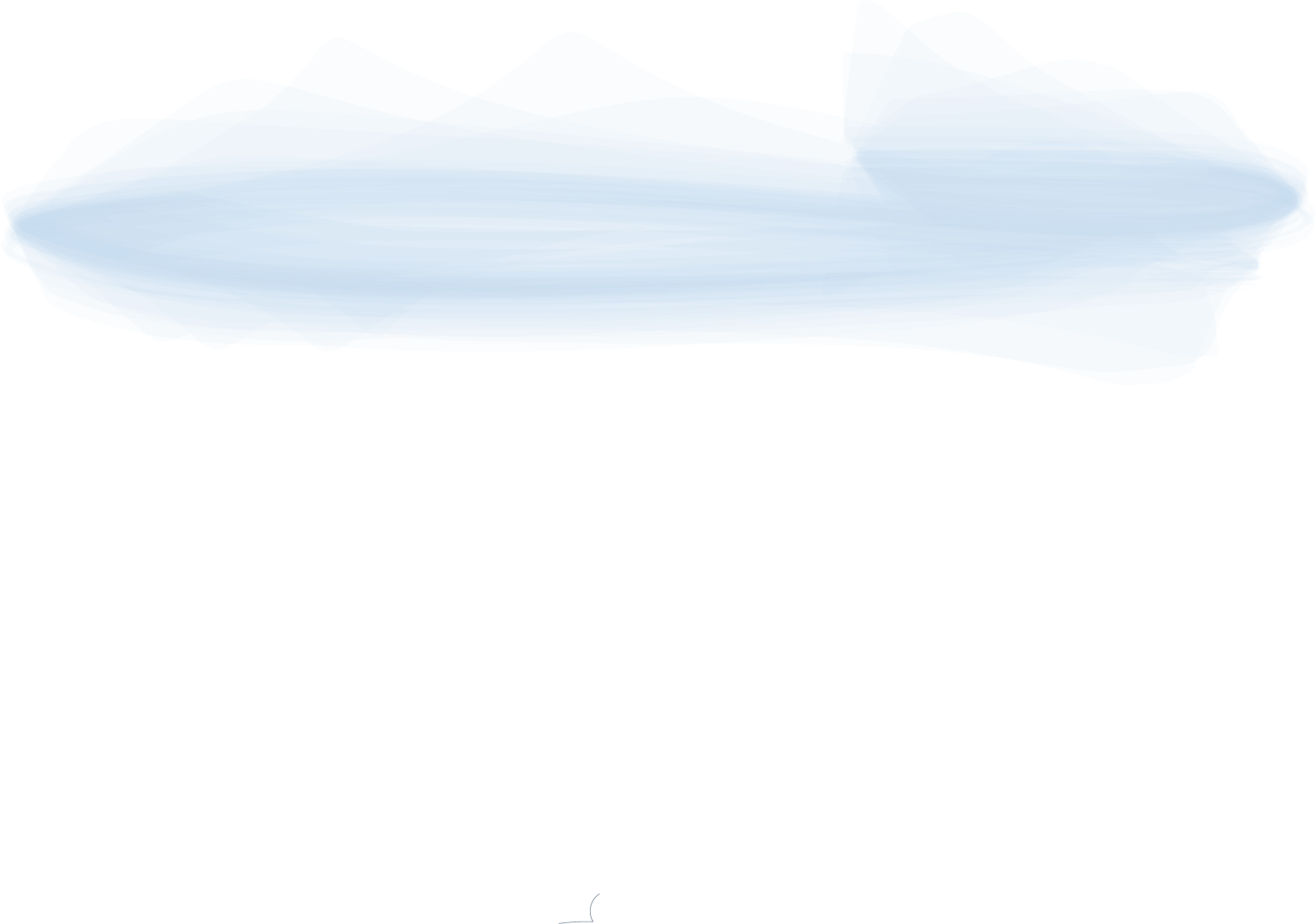 PRODUKSI
Kelompok 4
NURFITRI (210906501012)
ISMI AMALIA (210906501024)
ASMIKA JAYA (210906502061)
ELFA (210906502062)
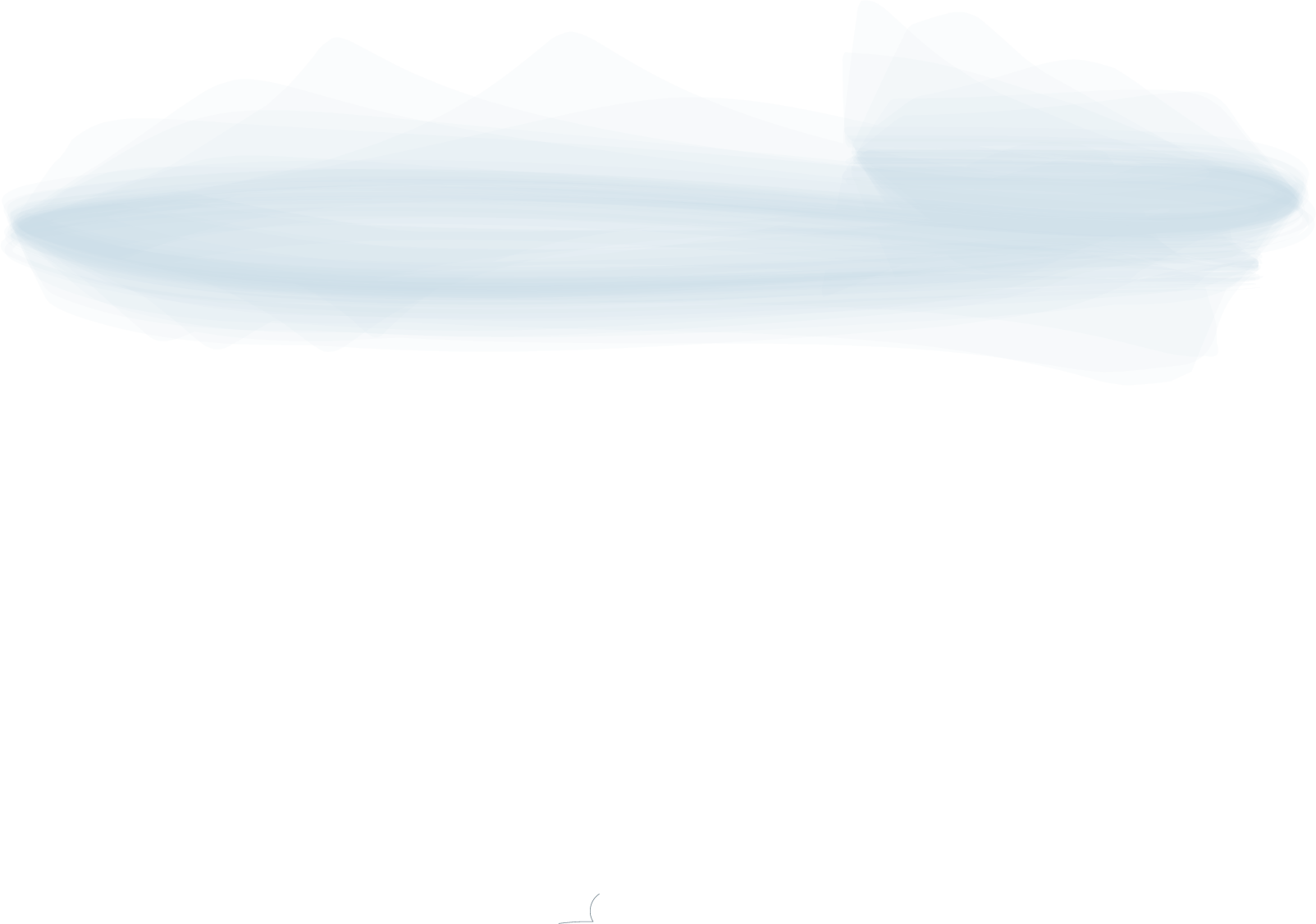 Pembahasan
1
2
Definisi Produksi
Faktor Produksi
5
4
3
Teori Produksi
Fungsi Produksi
Elastisitas Produksi
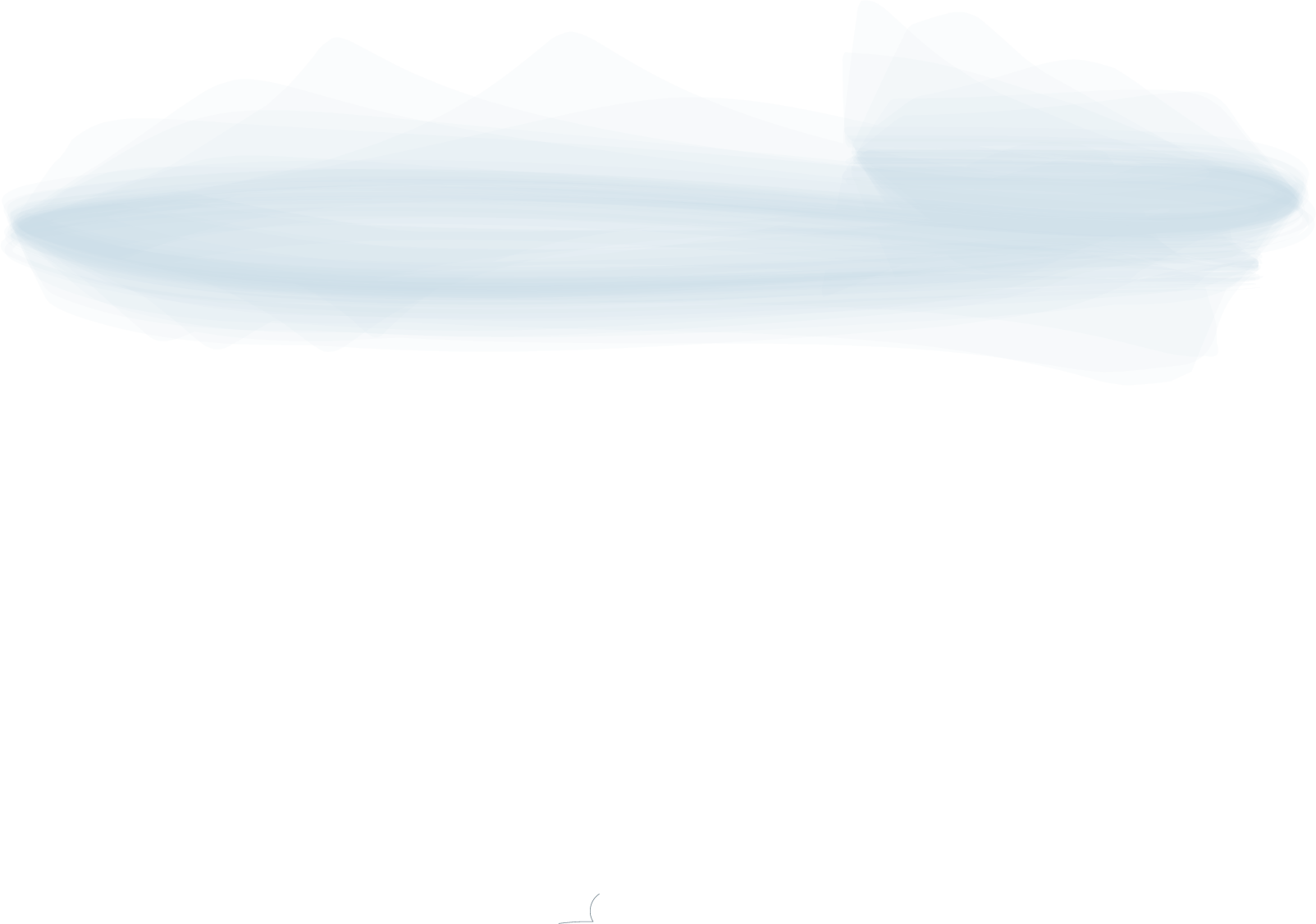 1. Definisi Produksi
Produksi adalah salah satu aktivitas ekonomi yang menghasilkan hasil akhir atau output dari suatu proses yang membutuhkan beberapa masukan atau input. 
Sehingga kegiatan produksi merupakan kombinasi antara beberapa masukan atau input yang bisa disebut faktor faktor produksi yang akan menghasilkan keluaran atau output agar nilai guna barang atau jasa terus bertambah
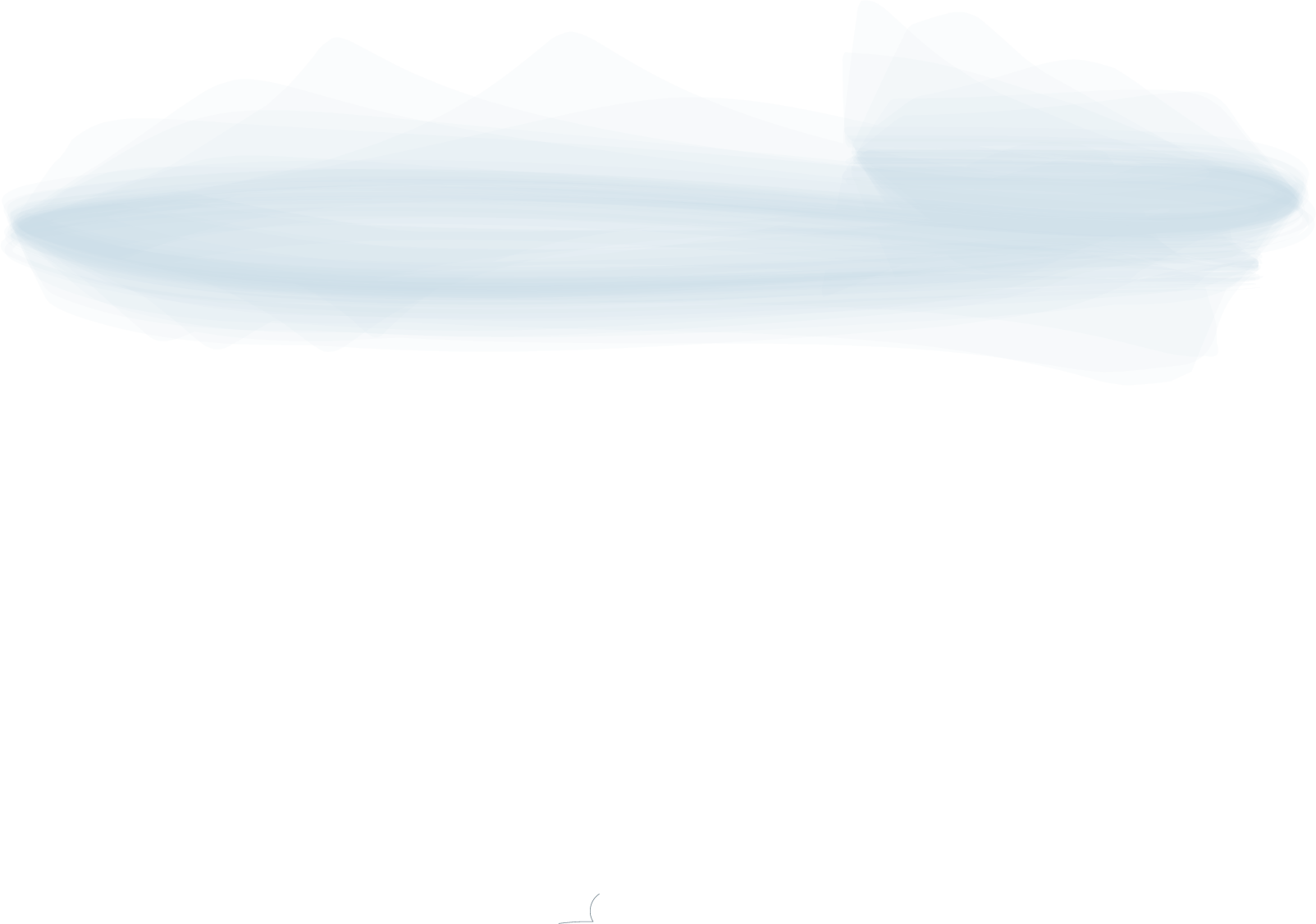 2. Faktor Produksi
Modal
Tenaga Kerja
Bahan Baku
Modal adalah uang yang digunakan untuk mengelola dan membiayai dalam kegiatan produksi setiap bulan atau per hari. Dimana di dalamnya terdapat ongkos untuk pembelian sumber-sumber produksi yang digunakan untuk memproduksi suatu output tertentu dan untuk menggunakan input yang sudah tersedia.
Bahan baku adalah barang-barang yang dibeli untuk digunakan dalam proses produksi. Namun yang lebih sering terjadi, bahan baku dibeli dari perusahaan lain yang merupakan barang jadi dari sisi pemasok
Mereka yang melakukan pekerjaan guna menghasilkan barang atau jasa untuk memperoleh penghasilan, baik bekerja penuh ataupun tidak bekerja penuh.
Teknologi
Teknologi merupakan sekumpulan proses, peralatan, metoda, prosedur dan perkakas yang digunakan untuk memproduksi barang atau jasa.
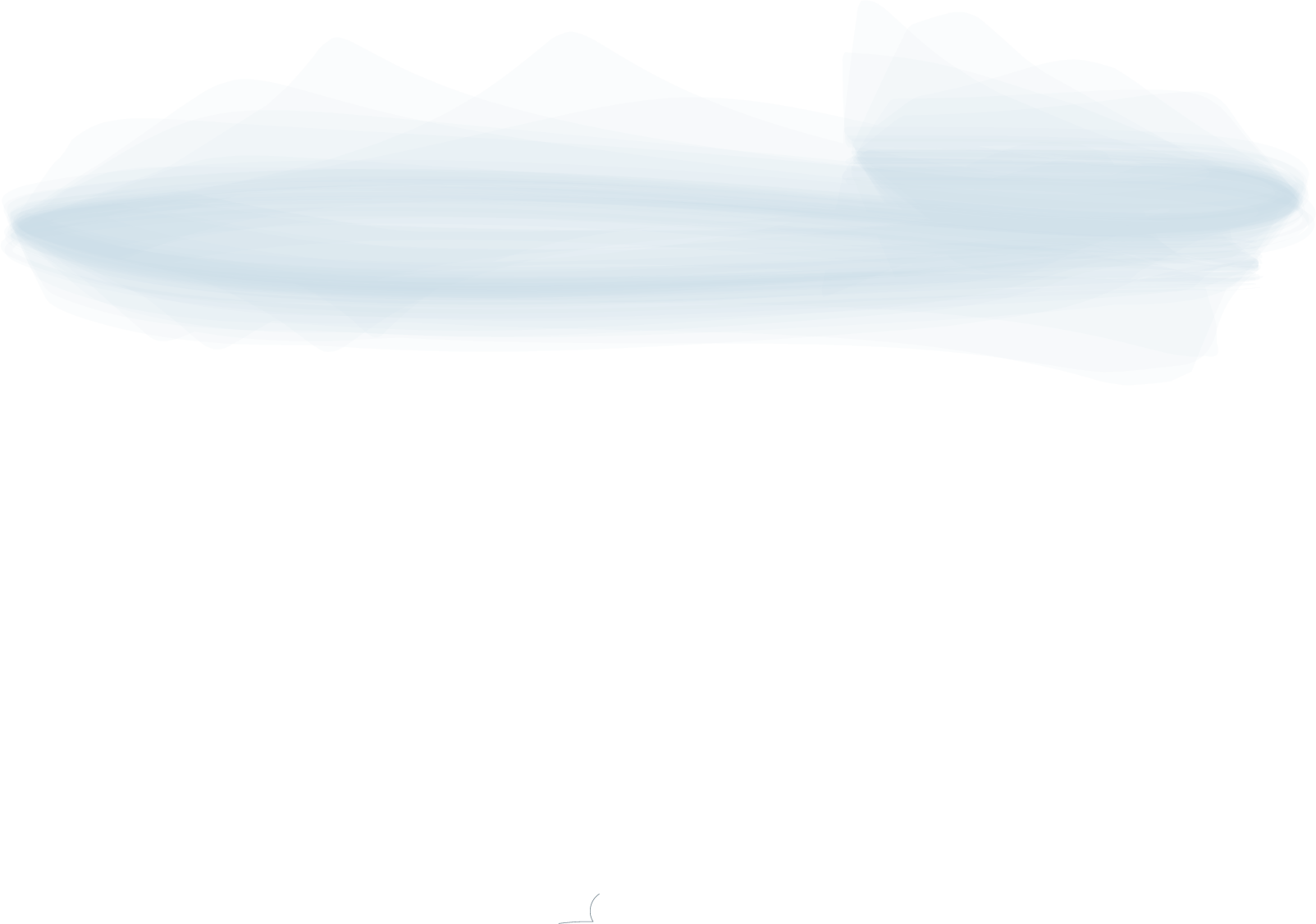 3. Fungsi Produksi
Fungsi produksi adalah suatu persamaan yang menunjukkan jumlah maksimum hasil (output) yang dihasilkan dengan kombinasi masukan (input) tertentu. Fungsi produksi menunjukkan sifat hubungan diantara input dan output yang dihasilkan.
Hubungan antara input dan output pada proses produksi dapat dituliskan secara sistematis sebagai berikut : 
𝑄 = 𝑓(𝑋1,𝑋2, 𝑋3, … , 𝑋𝑛 ) 
Dalam persamaan tersebut, Q mewakili output atau jumlah hasil produksi pada periode tertentu, dan X mewakili factor faktor produksi atau input dalam proses produksi tersebut.
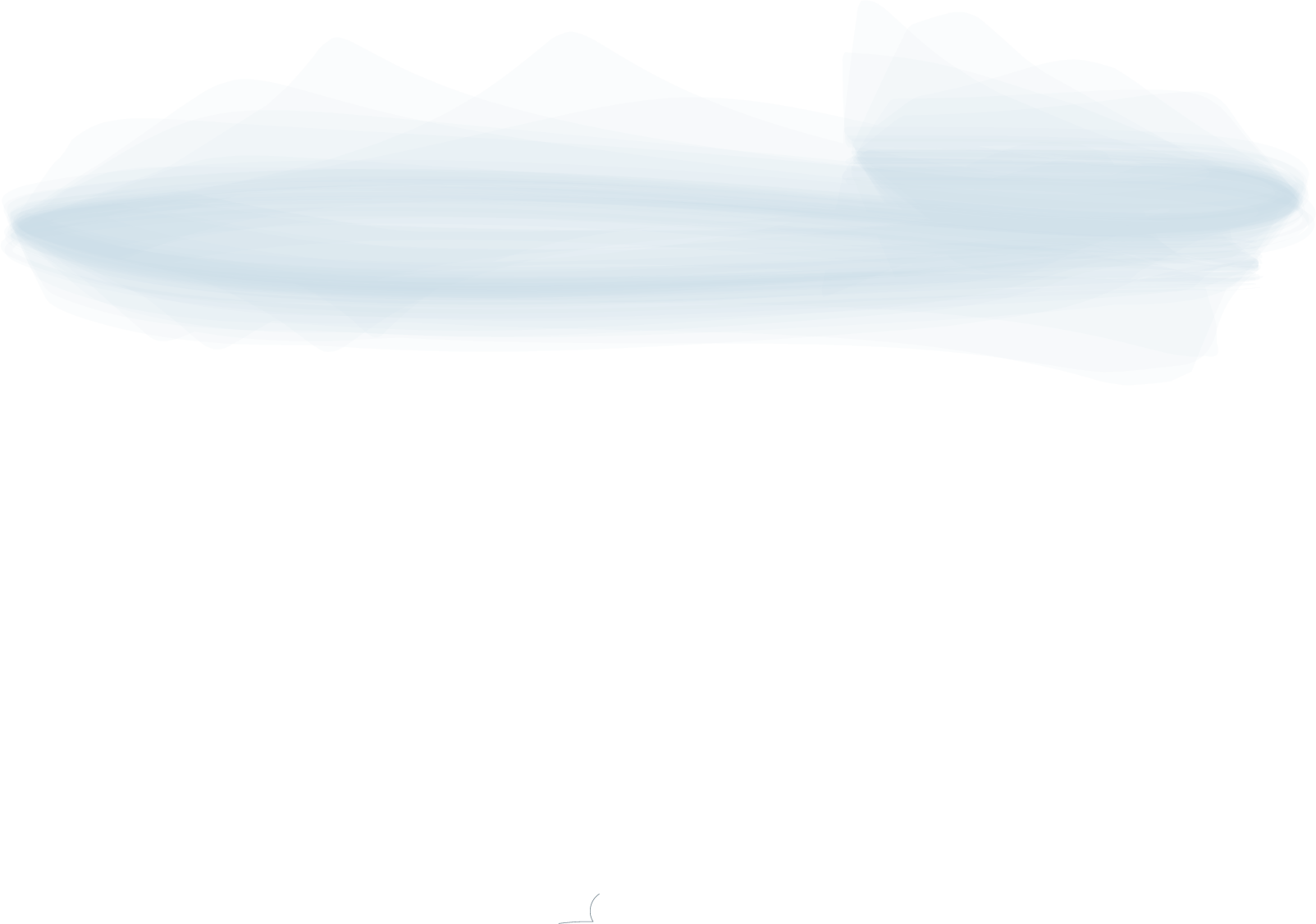 4. Teori Produksi
Produksi dalam jangka pendek
Produksi dalam jangka panjang
Jangka Panjang suatu proses produksi tidak dapat diperkirakan akan berjalan 10 tahun, 25 tahun, atau bahkan sampai 50 tahun. Sehingga dalam kurun waktu ini semua faktor produksi yang digunakan bersifat variabel atau tidak ada faktor produksi tetap.
Jangka pendek merupakan kurun waktu yang terjadi ketika salah satu atau lebih faktor produksi yang tidak bisa diubah atau tetap.
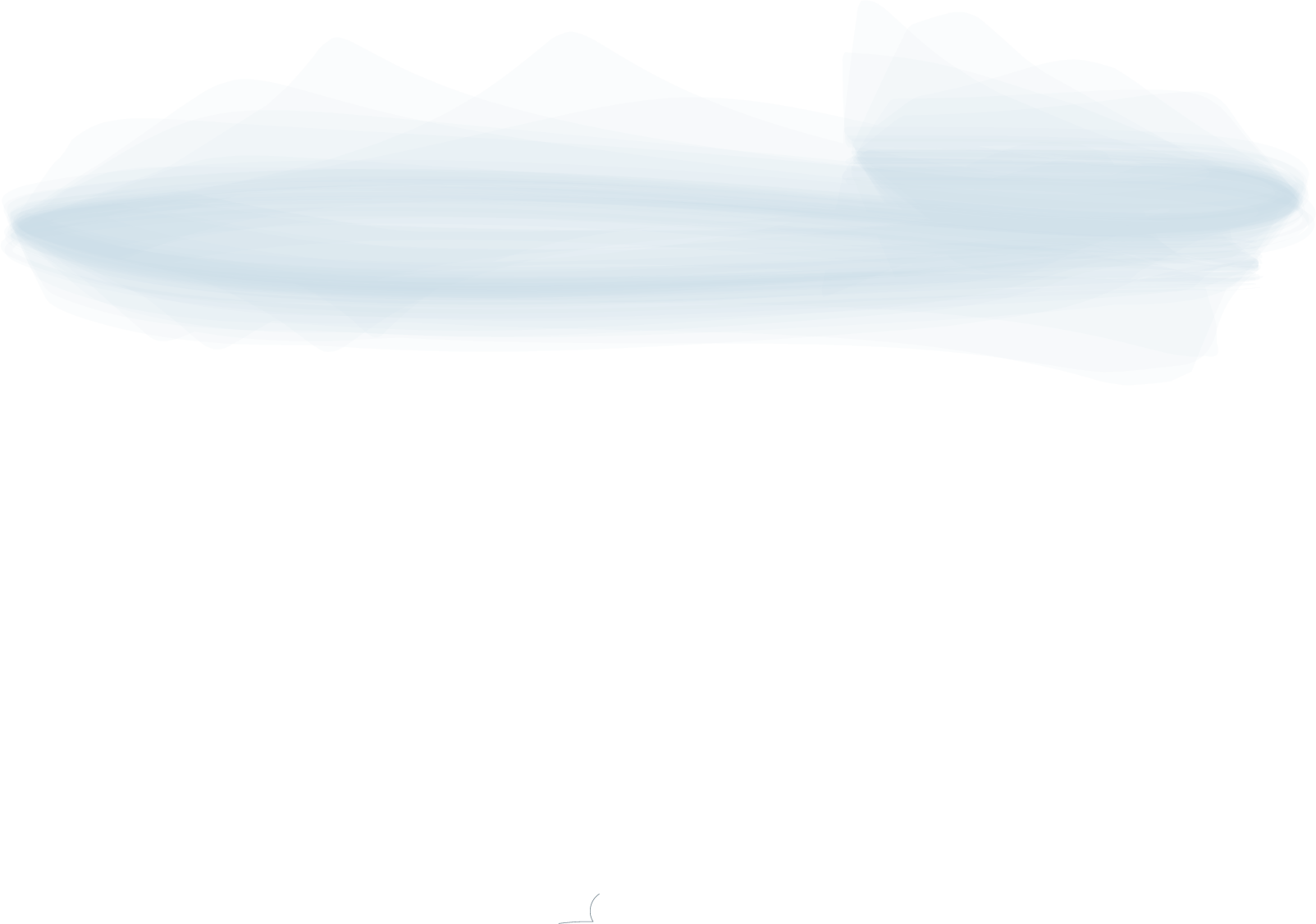 Produksi dalam Jangka Pendek
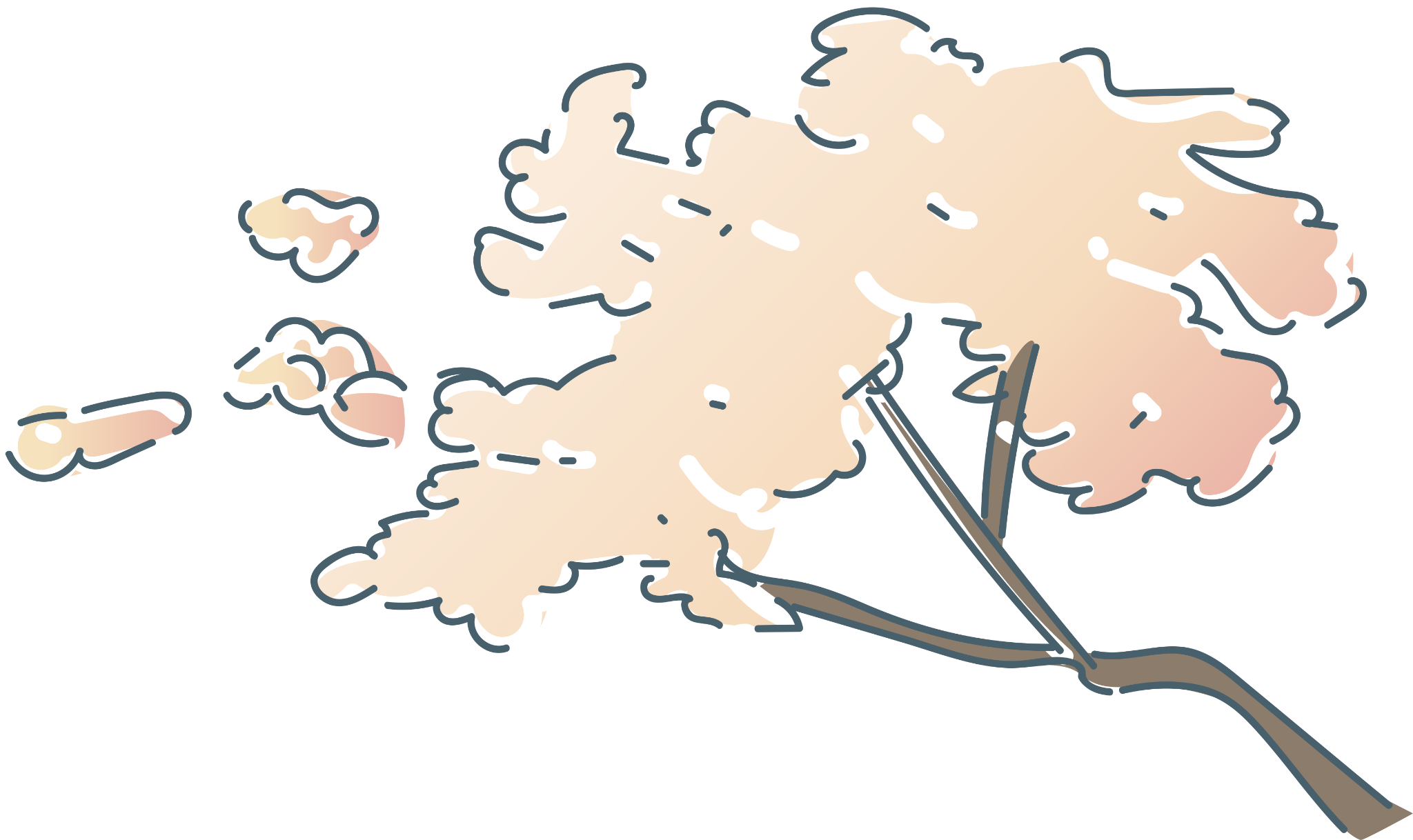 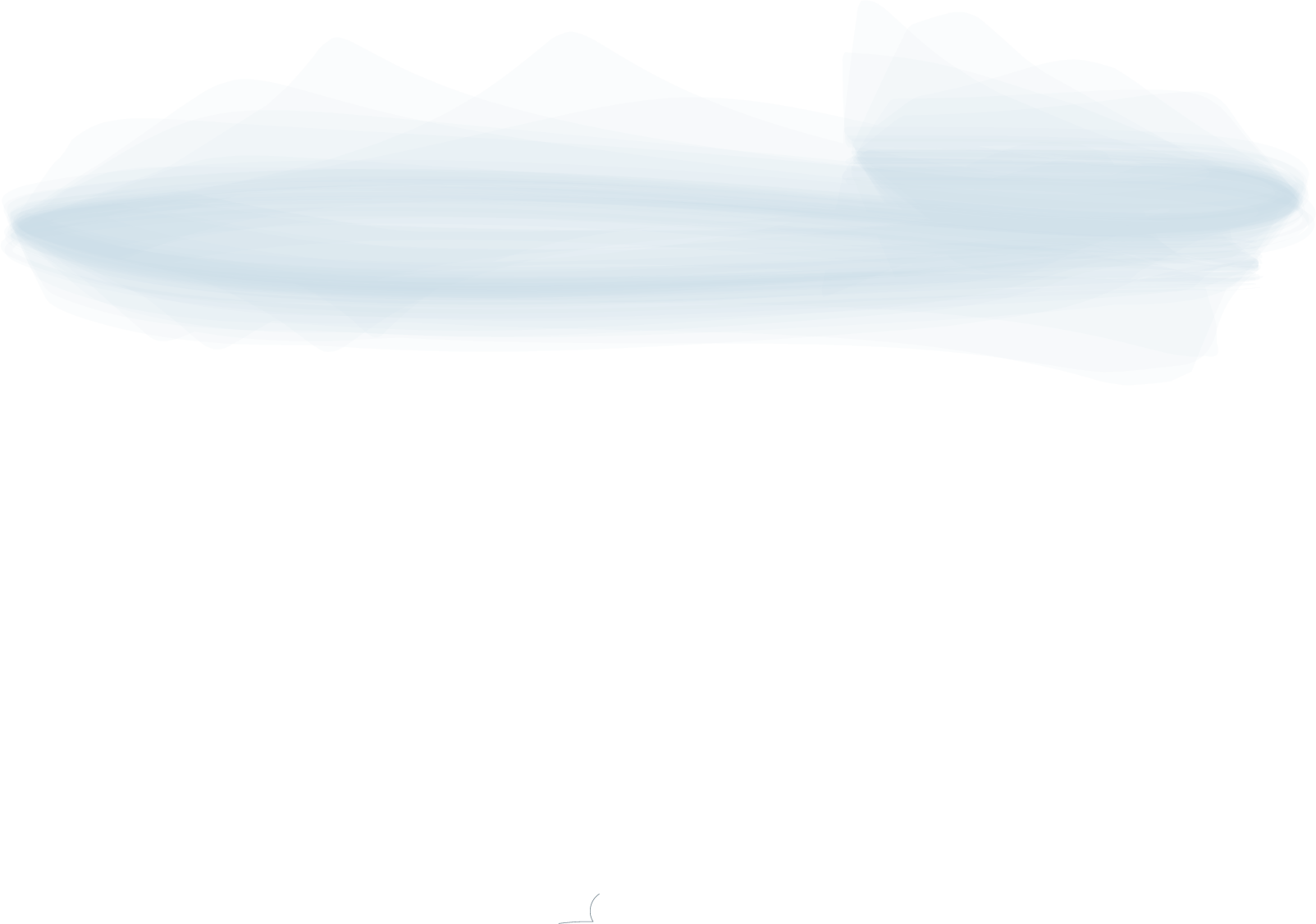 Produksi dalam Jangka Pendek
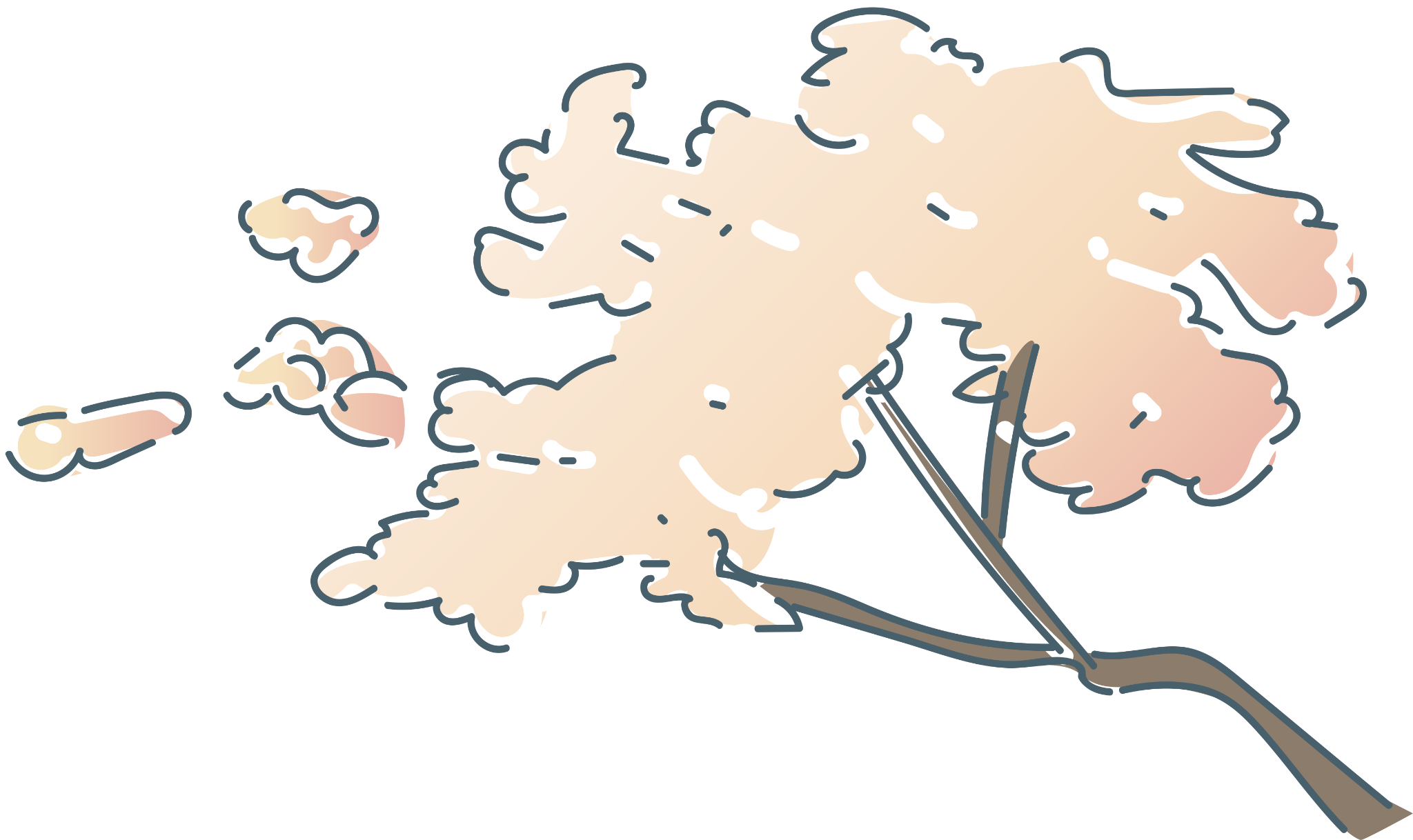 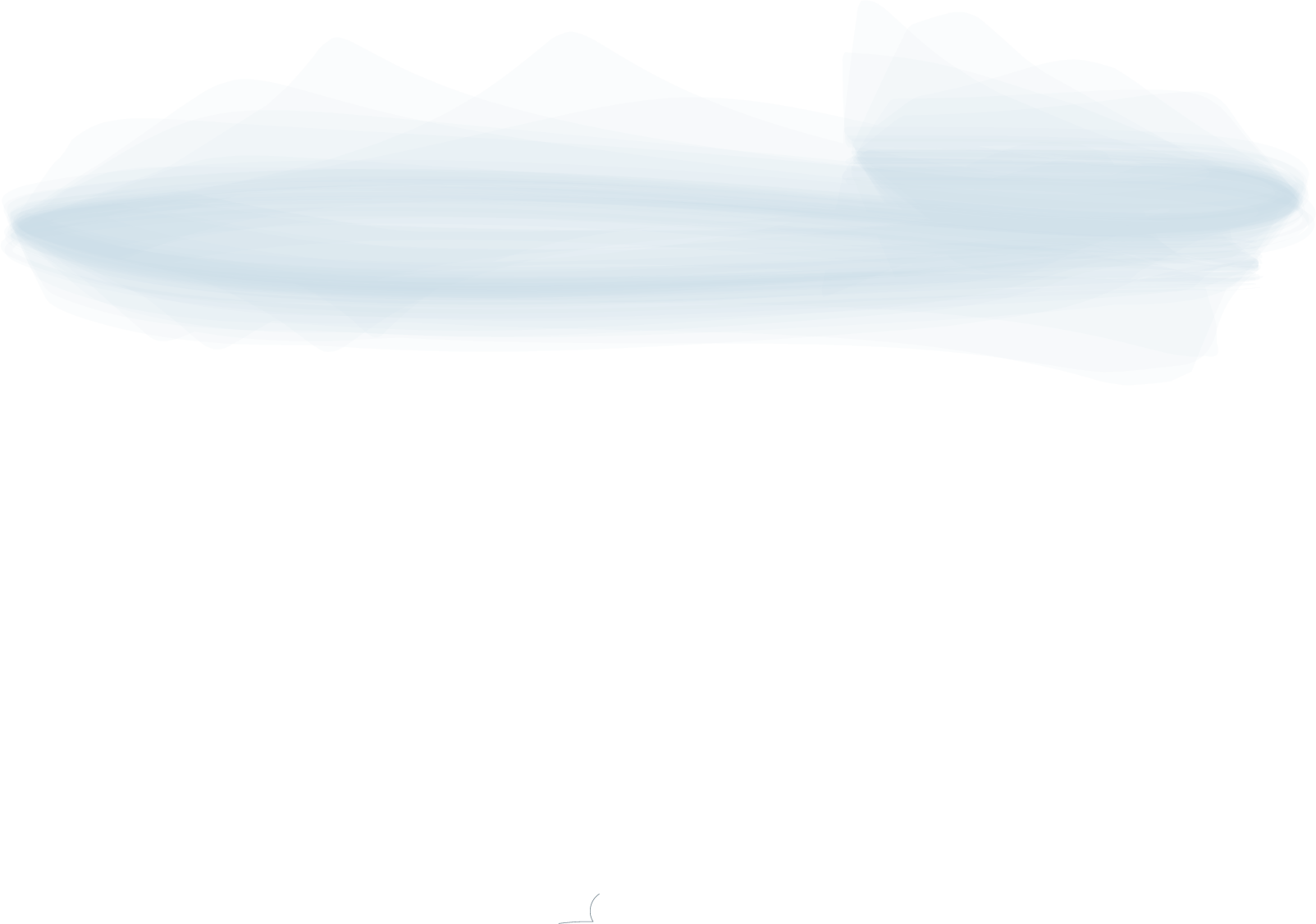 Produksi dalam Jangka Pendek
2. Produksi dengan dua variabel
Produksi ini merupakan kombinasi antara dua faktor produksi variabel untuk mengahsilkan output atau hasil produksi yang sama. Dalam hal ini, kombinasi yang paling mudah adalah antara faktor produksi modal (Capital) dengan tenaga kerja (Labour)

Isoquant (Kurva Produksi Sama) 
Isoquant merupakan kurva yang mengkombinasikan antara dua input variabel yang digunakan untuk menghasilkan output atau hasil produksi yang sama. Isoquant dapat berbentuk seperti kurva indifference dan tidak berupa garis lurus, vertikal maupun horizontal.
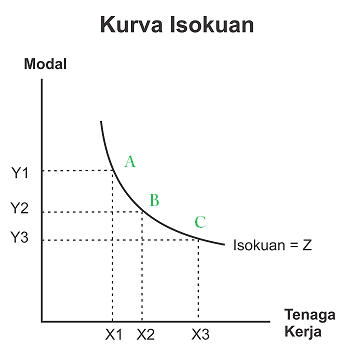 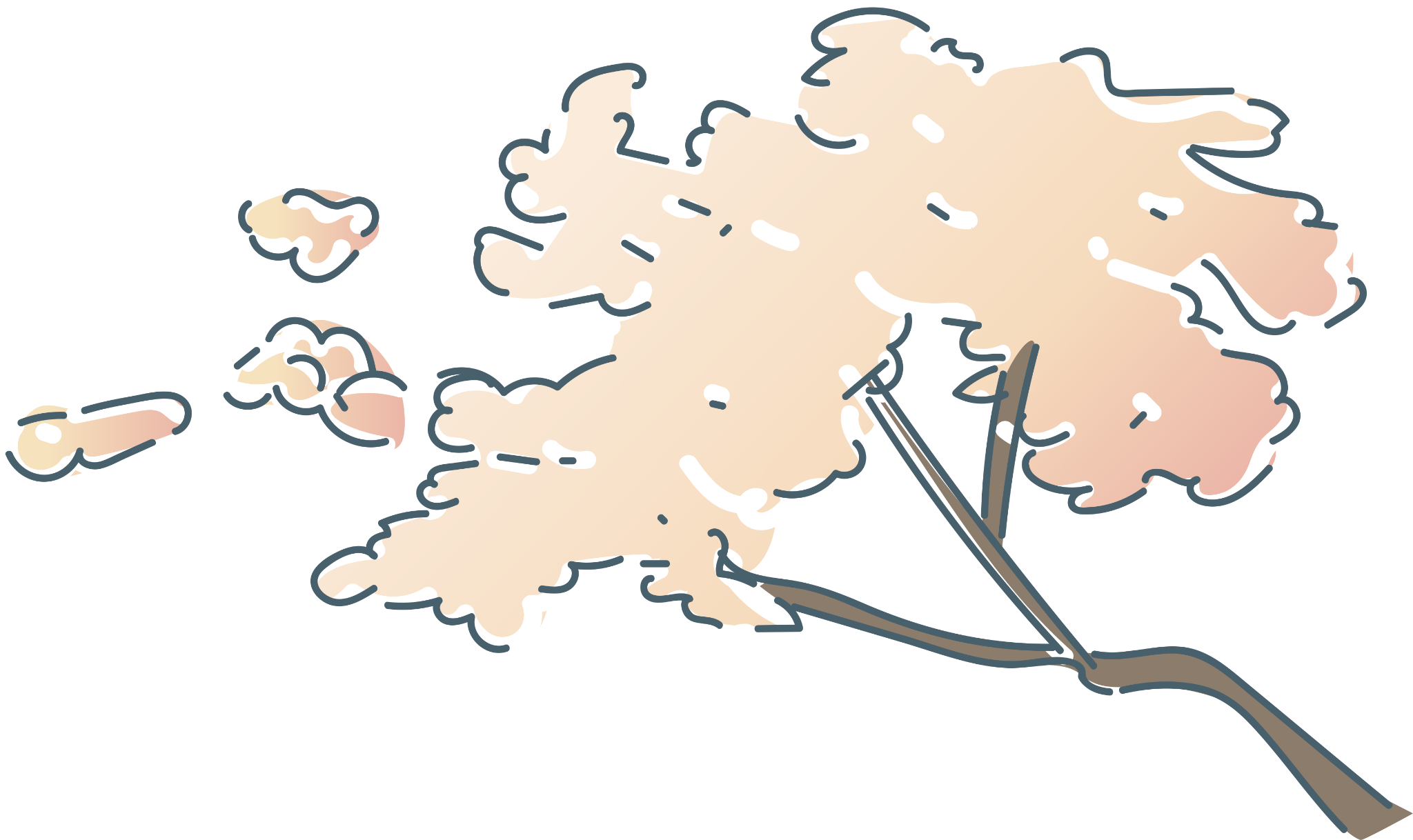 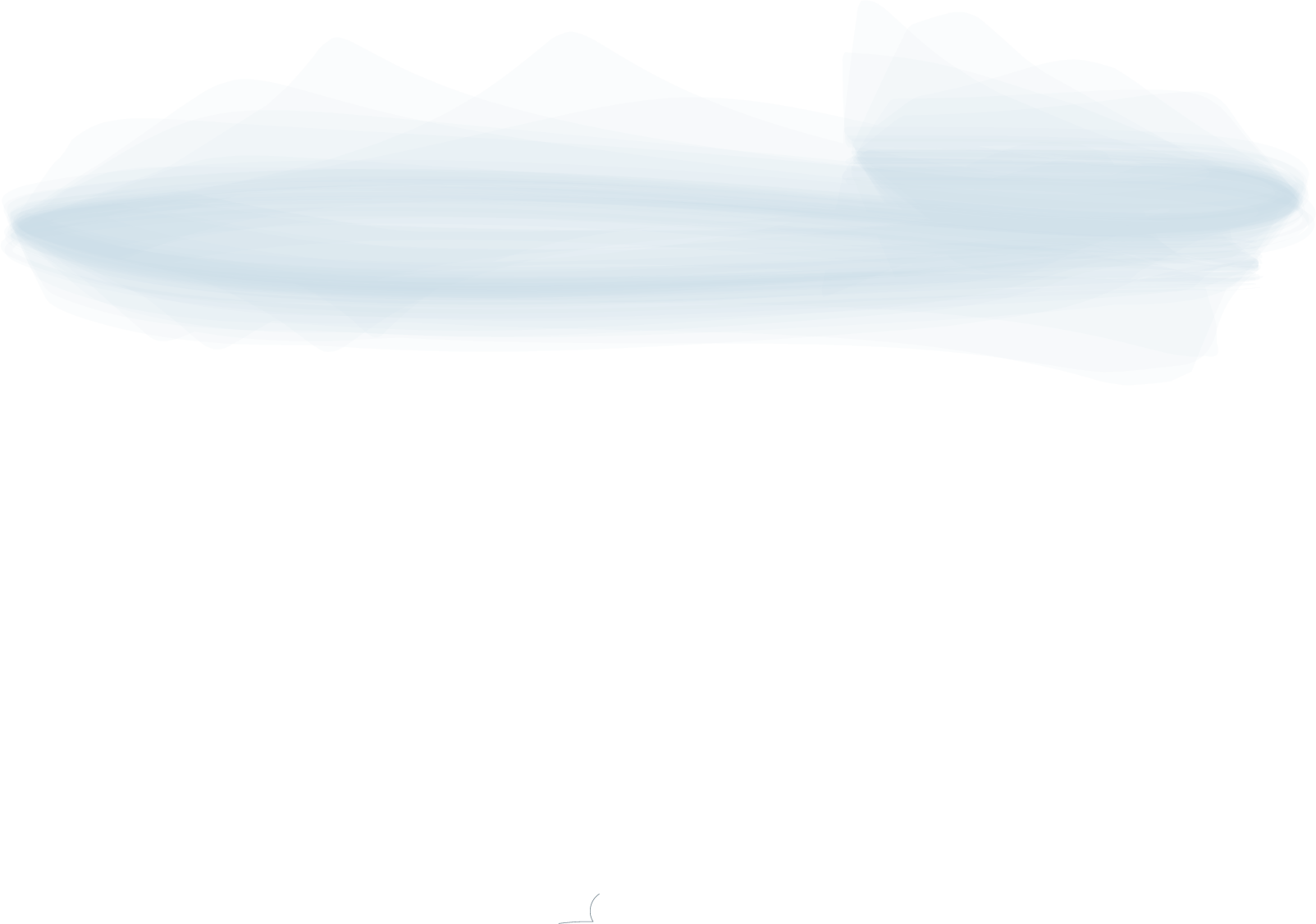 Produksi dalam Jangka Panjang
Garis Perluasan Produksi 
Garis perluasan produksi merupakan isocline atau kurva yang menghubungkan titik-titik yang besar tingkat batas 
penggantiannya secara teknis sama yang menunjukkan output yang dihasilkan jika harga produksi tetap. Jadi garis ini menunjukkan bagaimana faktor produksi (input) tersebut berubah jika besarnya biaya dari proses produksi (output) tidak berubah dan harga produksinya tetap.
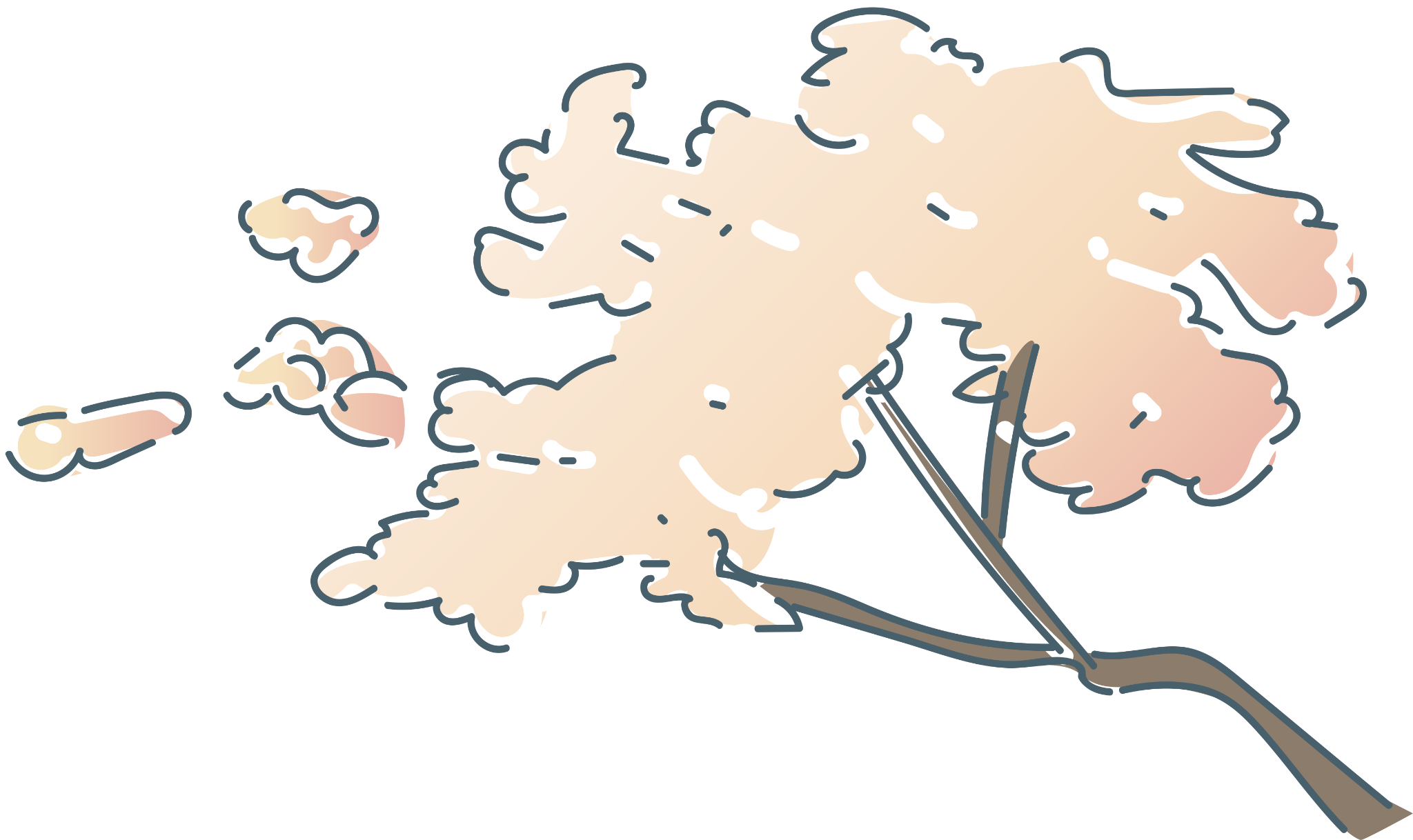 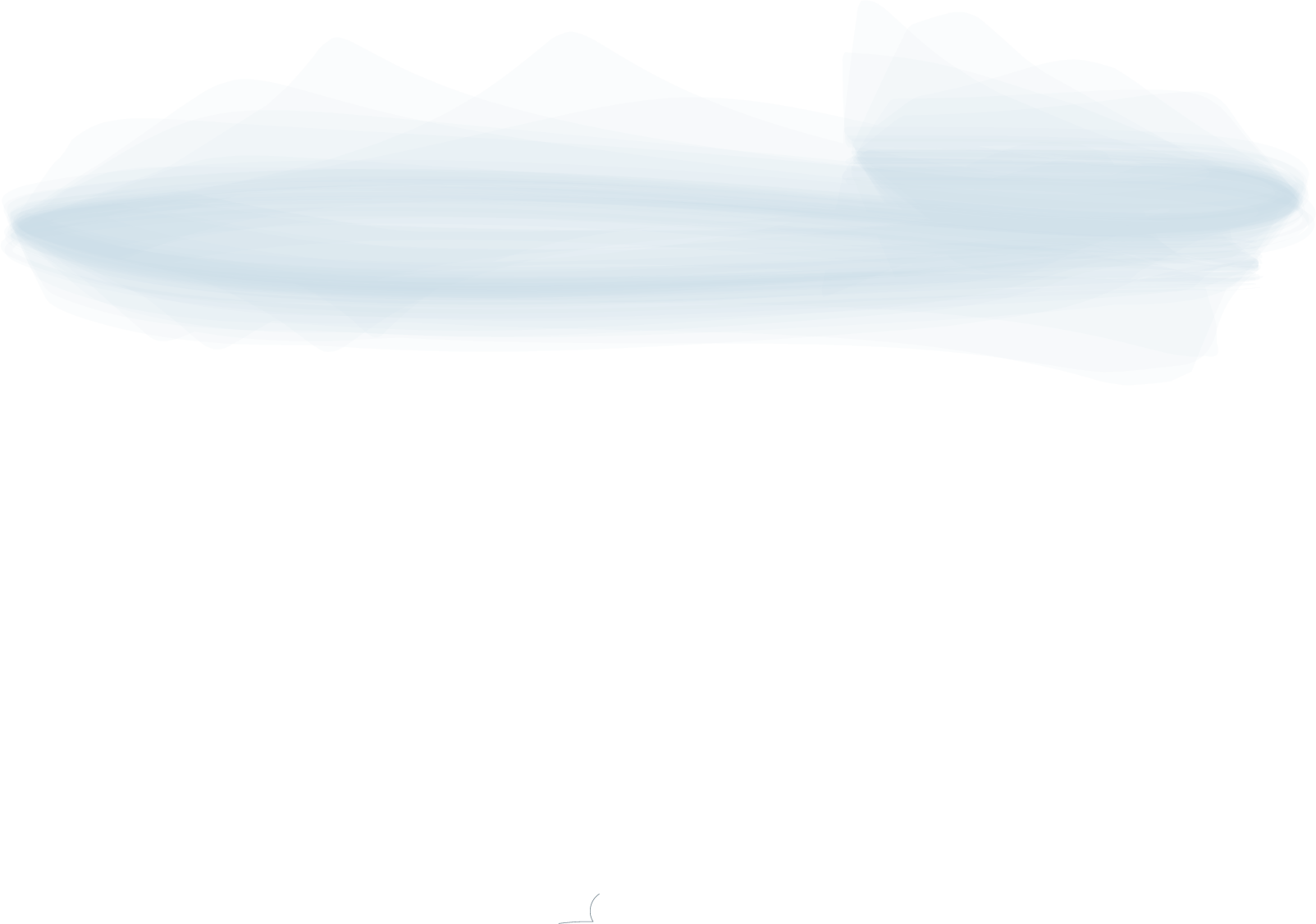 5. Elastisitas Produksi
Elastisitas produksi adalah seberapa besar persentase perubahanxyang terjadi pada jumlah produksi yang dihasilkanxapabila seorang produsenxmengubah jumlah faktor produksixsekian persen. Secara matematis, elastisitas produksi dapat ditulis sebagai berikut :
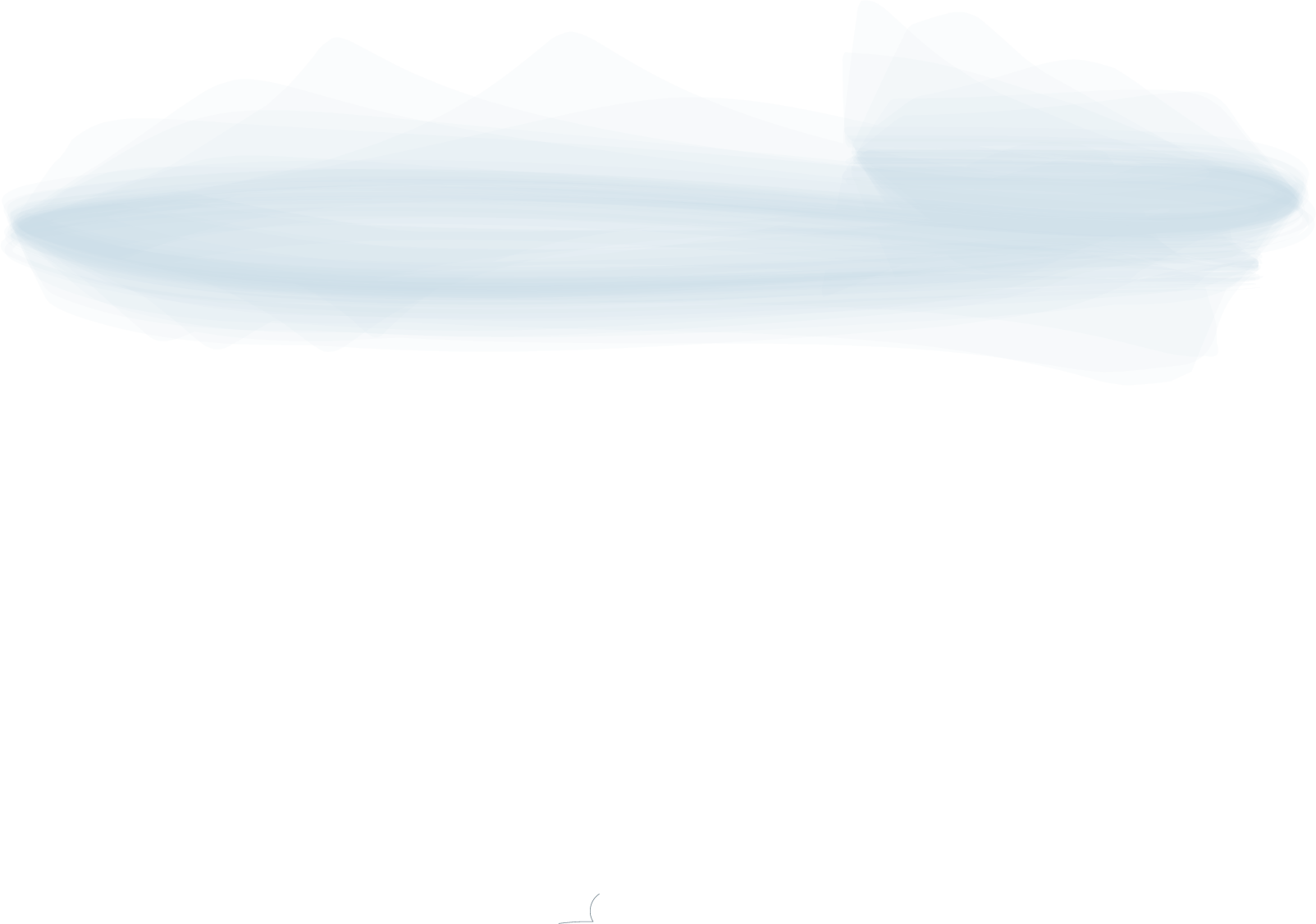 Elastisitas produksi
1. Elastisitas Harga
2. Elastisitas Silang
Membahas perbandingan atau ratio persentase perubahan kuantitas suatu barang yang diminta atau yang diminta atau yang ditawarkan dengan persentase perubahan harga barang lain. Terbagi dua yaitu elastisitas permintaan dan penawaran
Membahas perbandingan atau ratio persentase perubahan kuantitas suatu barang (X) yang diminta atau yang ditawarkan dengan persentase perubahan harga barang lain (Y).
Terbagi atas:
 Elastisitas silang positif
Elastisitas silang negative
Elastisitas silang nol
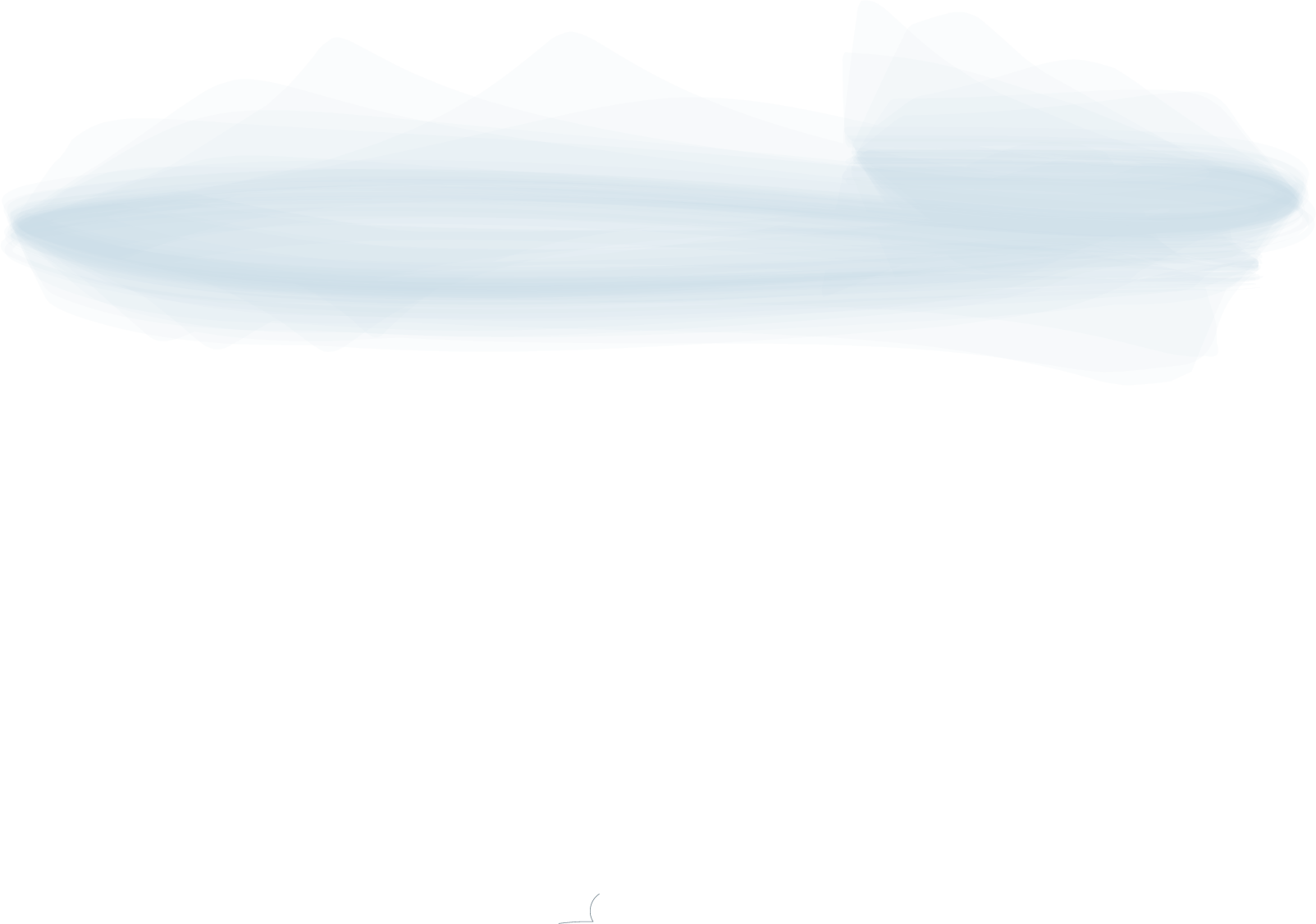 Elastisitas produksi
3. Elastisitas Pendapatan atau Income
Terima Kasih
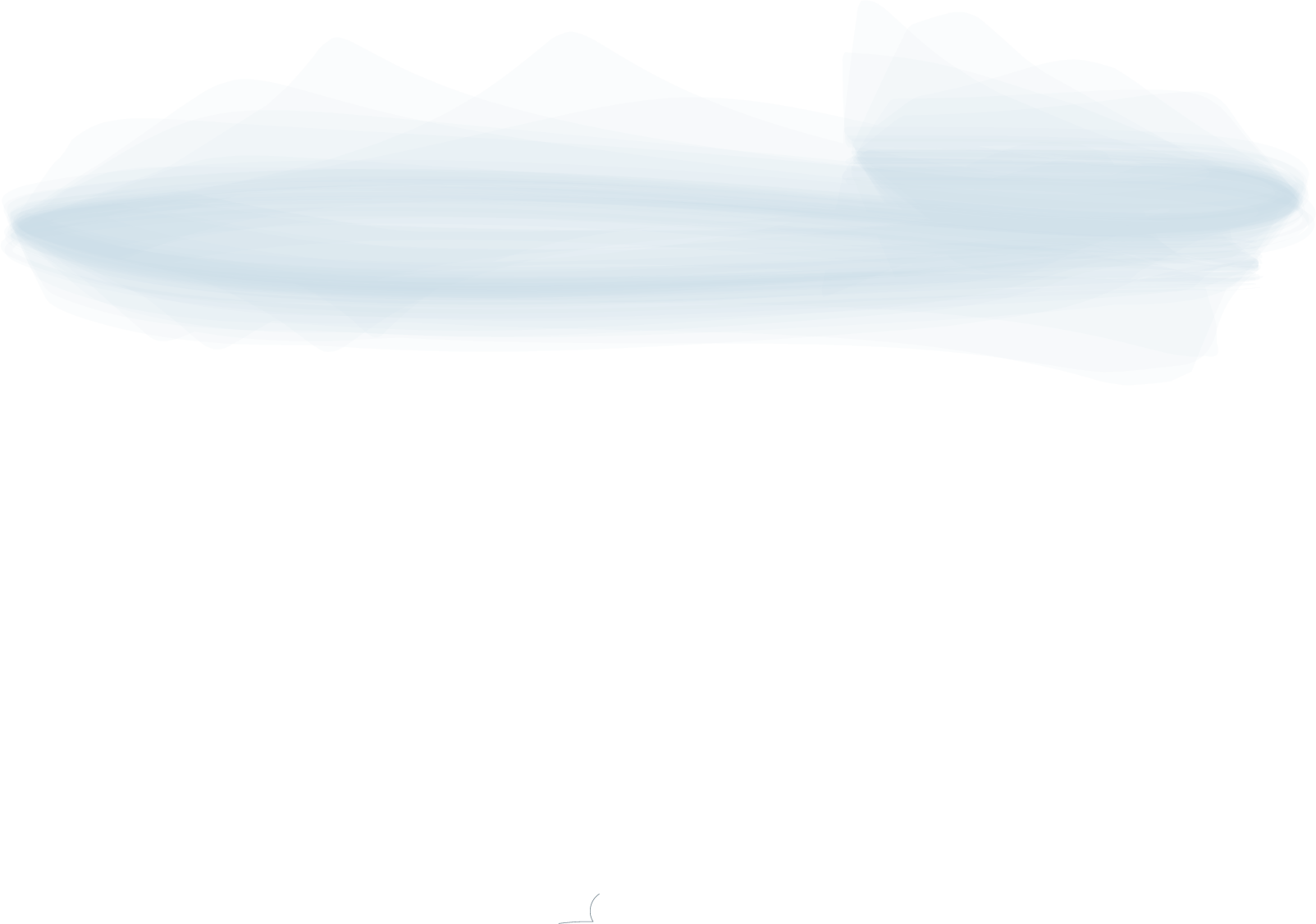 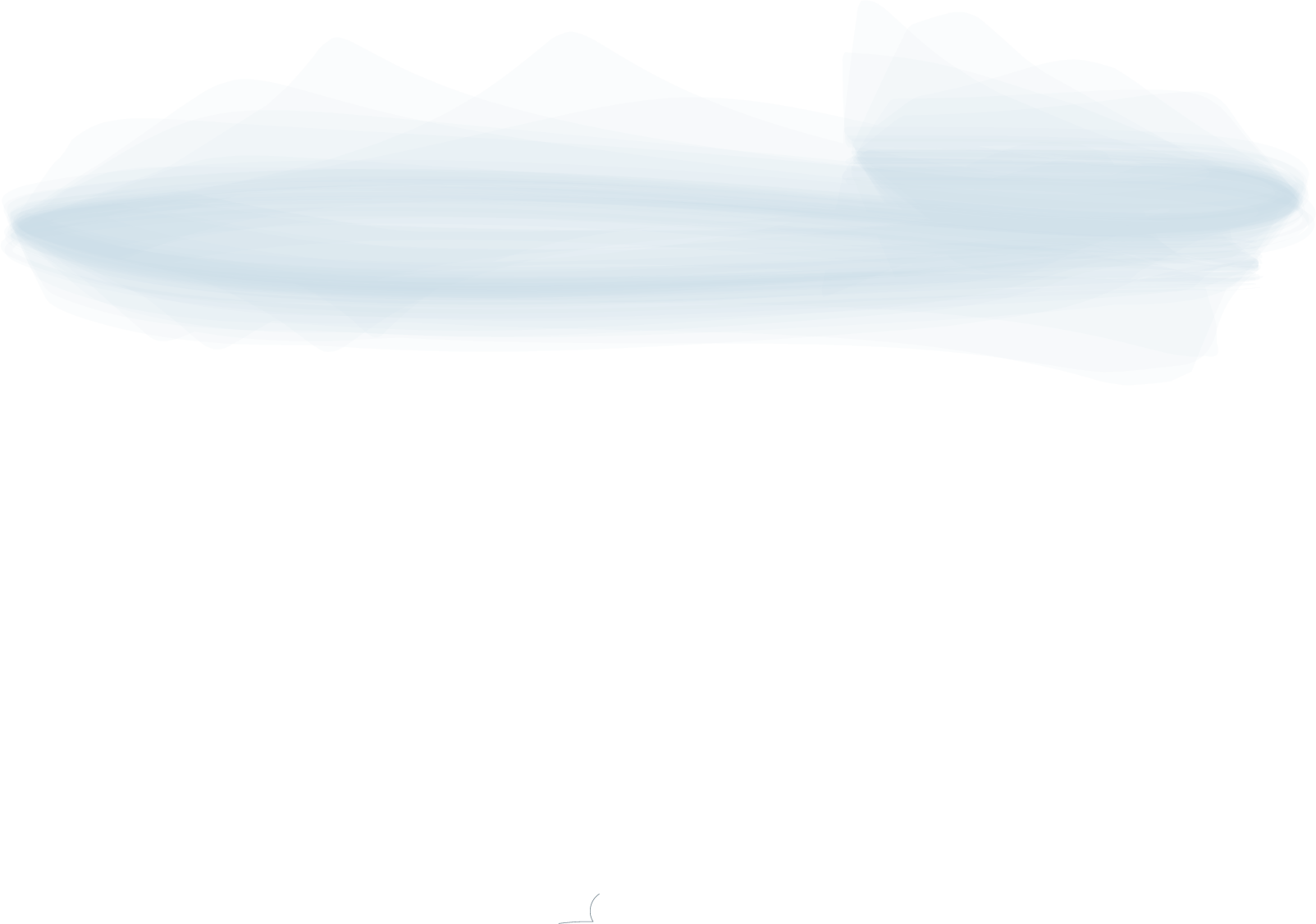